Good day everyone!
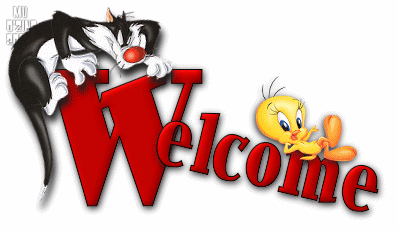 Your Name hereYour current positionName of your company, Company address
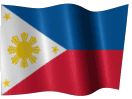 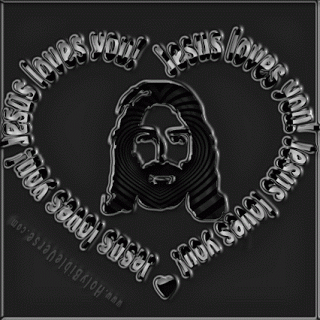 COMPUTER HARDWARE SERVICING NC II( 320 Hours according to TR )
Data Gathering Instrument
1. Language, literacy and numeracy (LL&N) 
2. Cultural and language background 
3. Education & general knowledge 
4. Sex
5. Age
6. Physical ability 
7. Previous experience with the topic
9. Previous learning experience
10. Training Level completed
11. Special courses
12. Learning styles
13. Other needs
Pre-Test
Any Personal call?
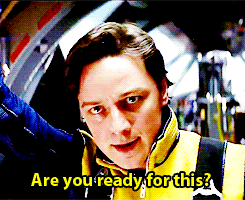 What is CBT?
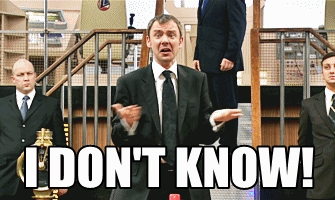 Competency-Based Training
What is Competency?
- It is sufficiency to satisfy the wants, the need, the qualification according to standards
What is CBT ?
Competency based training 

 is an approach to vocational education and training

 emphasis on what a person can do 

 based on workplace experience and learning. 

 learning a skill is not based on time of the training but  self-paced
Comparative Analysis between Traditional Education and CBT
10 Principles of CBT
PRINCIPLE 1: The training is based on the curriculum develop from the competency standards.

PRINCIPLE 2: Learning is modular structure.

PRINCIPLE 3: Training delivery is individualized and self-paced.

PRINCIPLE 4: Training is based on work that must be performed.

PRINCIPLE 5: Training materials are directly related to the competency standards and the curriculum modules.
PRINCIPLE 6: Assessment of learners is based on collection of evidence of the performance of work to the industry of organizational required standards.

PRINCIPLE 7: Training is based on both on and off the jobs components.

PRINCIPLE 8: The system allows for Recognition of Prior/Current Learning. (RPL)

PRINCIPLE 9: The training allows the learners to enter and exit program at different times and levels and to receive and award for modules (competencies) attained at any point (Multiple Entry & Multiple Exit)

PRINCIPLE 10: Approved training
Roles of Trainees
Roles of the Trainees
Trainees may select what they want to learn and when they want to learn it, within reason.

2. Trainees learn at their own rate within program guidelines. They may speed up, slow down, stop or even repeat a task.

3. Trainees may request to receive credit for what they already know. This is done either through pre-testing or through a review or a task list completed at another training site.
4. Trainees may choose how they want to learn-individually, on a one-to-one basis, in small group, in large groups or with audio-visuals.

5. Trainees are responsible for what they learn and when they learn it. 

6 . Trainees decide when they are ready to perform each task or demonstrate mastery of learning to a job-like level of proficiency before receiving credit for the task.
7. Trainees help develop personalized prescription for learning worked out cooperatively and based upon what the students already knows, his preference for learning, learning style and other needs.

8. Trainees compete against present job standards and not against other students and are graded on achievement of the standards or criteria of each task.

9. Trainees know "up front", before instruction begins what they are expected to know and do to complete the program.
10. Trainees evaluate their own progress to see how well they are doing.

11. Trainees move freely in the workshop, laboratory and or training center. 

12. Trainees know they will be rated mainly on performance, while paper and pencil tests will be used mainly to check their knowledge of the task.

13. Trainees learn according to their interest, needs and abilities - not according to teacher timelines and expediency.
Roles of a Trainer
The following functions outline the role of the trainer in learner-centered instructional situations:
1. Serves as a team member to determine what is to be learned.2. Stimulates trainee's motivation. 3. Manages learning: a consultation rather than a provider of information; a facilitator of learning.4. Diagnose and solves learning problems.5. Evaluates student achievement. 6. Assist learners to obtain individualized rewards.
7 . Assist each trainee in designing a personalized plan of study.8. Installs confidence in the learner by providing experiences where learners may succeed.9. Serves as a model for desirable work habits, attitudes and tasks performance in the occupational field.10. Spends more time interacting with students on a 1:1 or small group basis.11. Helps those students who really need help.12. Accepts responsibility along with the student for the tasks learned or not learned.
House Rules
Do’s 1. Know the location of the fire extinguisher and the first aid box and how to use them in case of an emergency. 2. Read and understand how to carry out an activity thoroughly before coming to the laboratory. 3. Report fires or accidents to your lecturer / laboratory technician immediately.4. Report any broken plugs or exposed electrical wires to your lecturer / laboratory technician immediately.
Don’ts 1. Do not eat or drink in the laboratory. 2. Avoid stepping on electrical wires or any other computer cables. 3. Do not open the system unit casing or monitor casing particularly when the power is turned on. Some internal components hold electric voltages of up to 30000 volts, which can be fatal. 4. Do not insert metal objects such as clips, pins and needles into the computer casings. They may cause fire. 5. Do not remove anything from the computer laboratory without permission. 6. Do not touch, connect or disconnect any plug or cable without your lecturer / laboratory technician’s permission. 7. Do not misbehave in the computer laboratory.
Different Components or Area of Competency-Based Facility
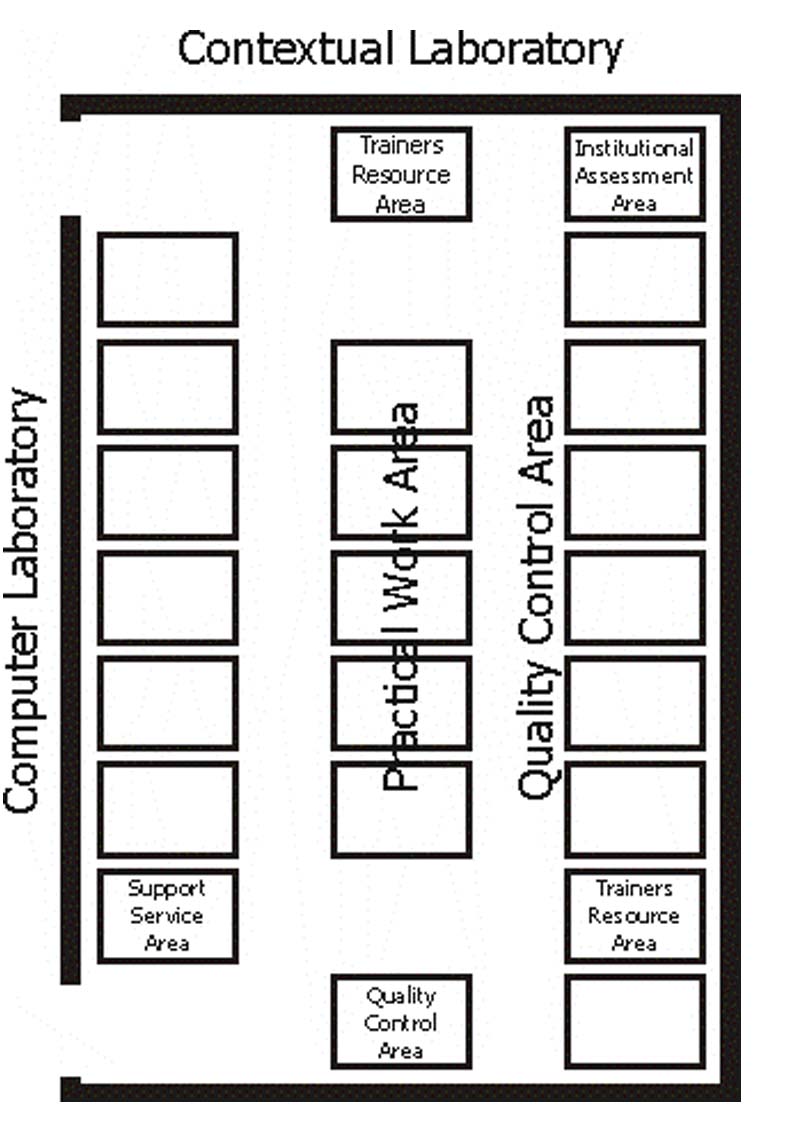 4
1. Practical Work Area2. Learning Resource Area3. Institutional Assessment Area4. Contextual Laboratory5. Quality Control Area6. Trainer’s Resource Area7. Distance Learning8. Computer Laboratory9. Support Service Area
6
3
2
7
1
8
9
6
5
Insert your PROGRESS CHART  here
Insert your ACHIEVEMENT CHART  here
Insert your TRAINING MATRIX  here
CHS Units of Competencies
For Grade 9
ELC724318          (Core 1) Install computer systems and networks                      LO1.    Plan and prepare for installation                      LO2.    Install equipment/device system                      LO3.    Conduct test

ELC724319          (Core 2) Diagnose and troubleshoot computer systems                      LO1.    Plan and prepare for diagnosis of faults of computer systems                      LO2.    Diagnose faults of computer systems                      LO3.    Repair defects in computer systems and networks                      LO4.    Test systems and networks
For Grade 10
ELC724320          (Core 3) Configure computer systems and networks                      LO1.    Plan and prepare for configuration                      LO2.    Configure computer systems and networks                      LO3.    Inspect and test configured computer systems and networks
ELC724321          (Core 4) Maintain computer systems and networks                      LO1.    Plan and prepare for the maintenance of computer systems and networks.                      LO2.    Maintain computer systems                      LO3.    Maintain network systems                      LO4.    Inspect and test configured/repaired computer system and networks
THANK YOU